Hero name:
Hero name:
Hero name:
Hero name:
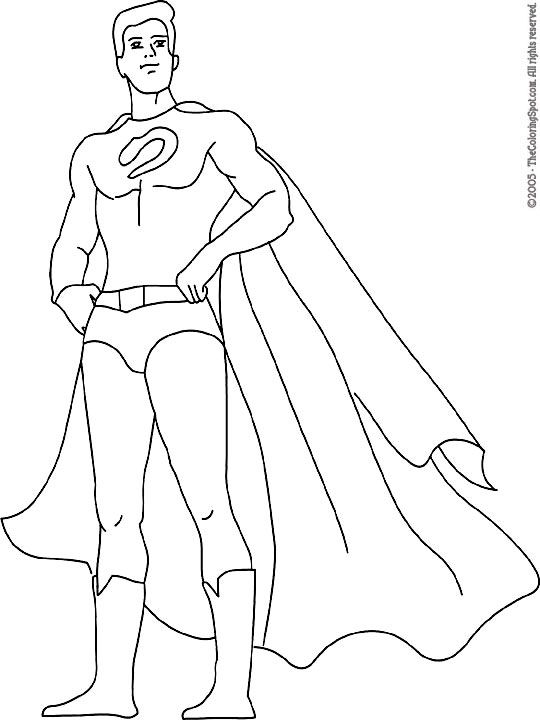 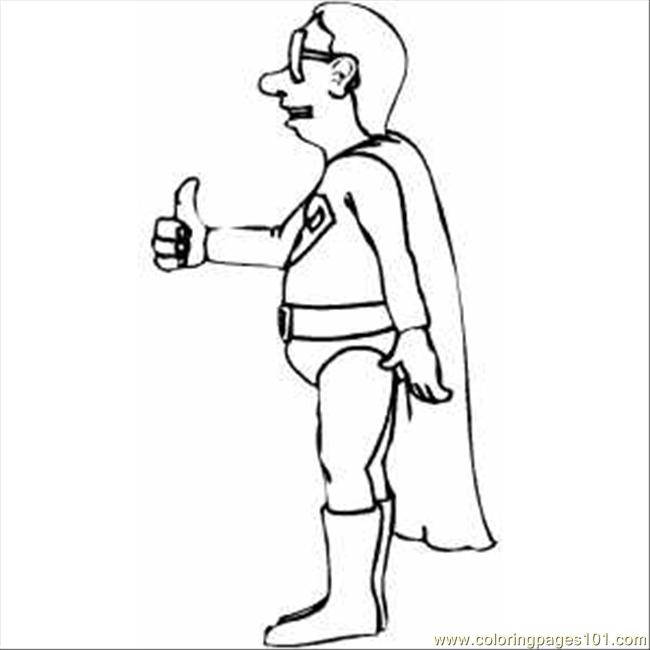 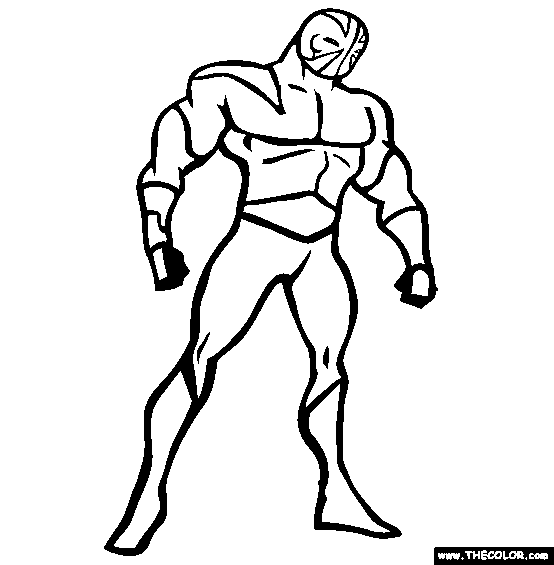 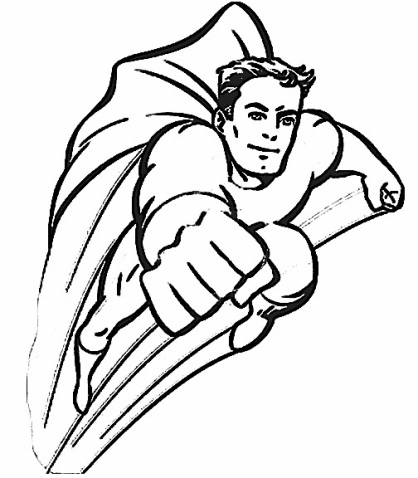 ___ Size
___ Power
___ Speed
___ Intelligence
___  Magic
___ Charisma 
___ Agility 
___ Luck
___ Size
___ Power
___ Speed
___ Intelligence
___  Magic
___ Charisma 
___ Agility 
___ Luck
___ Size
___ Power
___ Speed
___ Intelligence
___  Magic
___ Charisma 
___ Agility 
___ Luck
___ Size
___ Power
___ Speed
___ Intelligence
___  Magic
___ Charisma 
___ Agility 
___ Luck
Hero name:
Hero name:
Hero name:
Hero name:
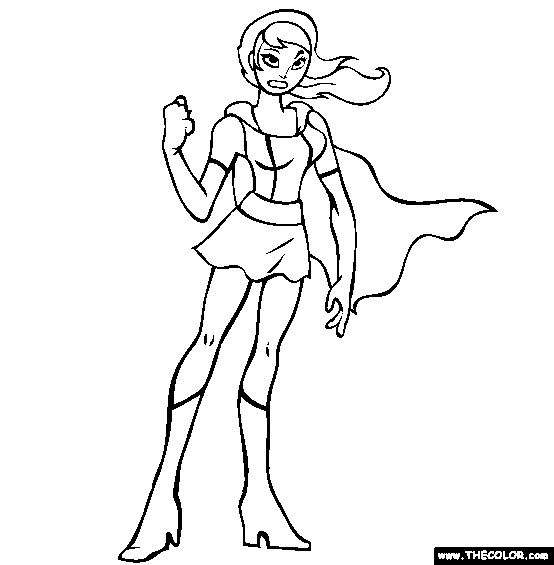 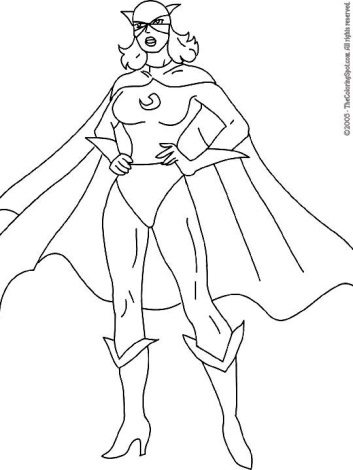 ___ Size
___ Power
___ Speed
___ Intelligence
___  Magic
___ Charisma 
___ Agility 
___ Luck
___ Size
___ Power
___ Speed
___ Intelligence
___  Magic
___ Charisma 
___ Agility 
___ Luck
___ Size
___ Power
___ Speed
___ Intelligence
___  Magic
___ Charisma 
___ Agility 
___ Luck
___ Size
___ Power
___ Speed
___ Intelligence
___  Magic
___ Charisma 
___ Agility 
___ Luck
Hero name:
Hero name:
Hero name:
Hero name:
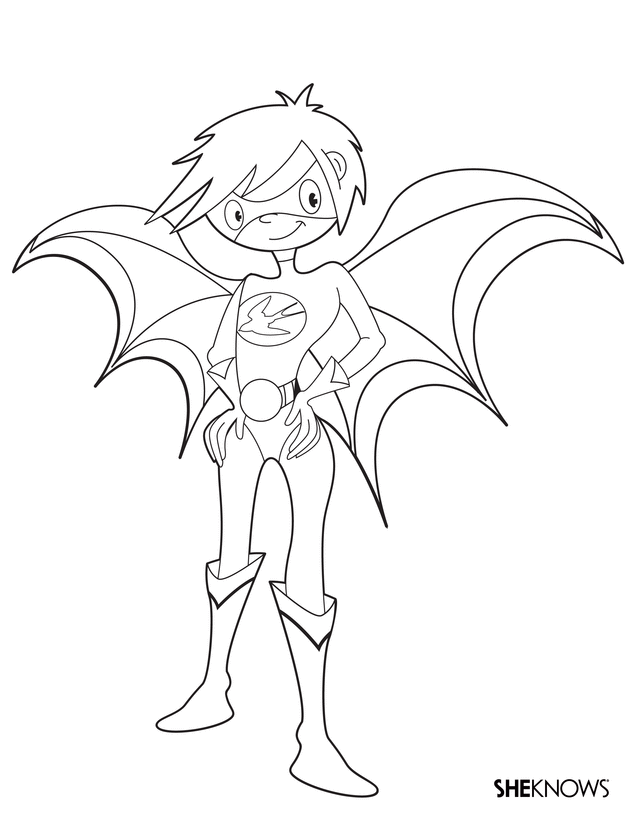 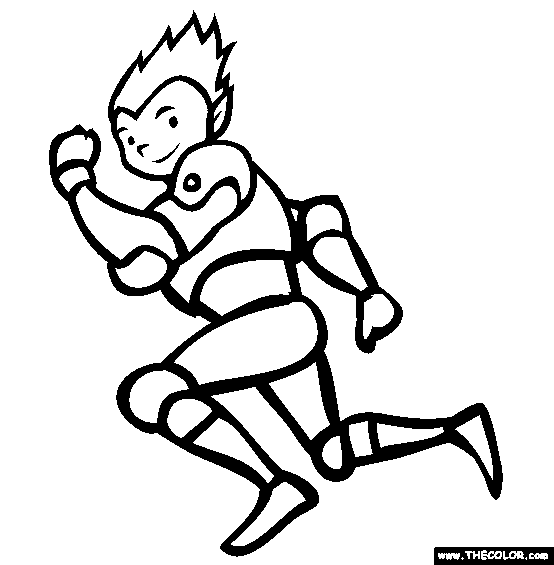 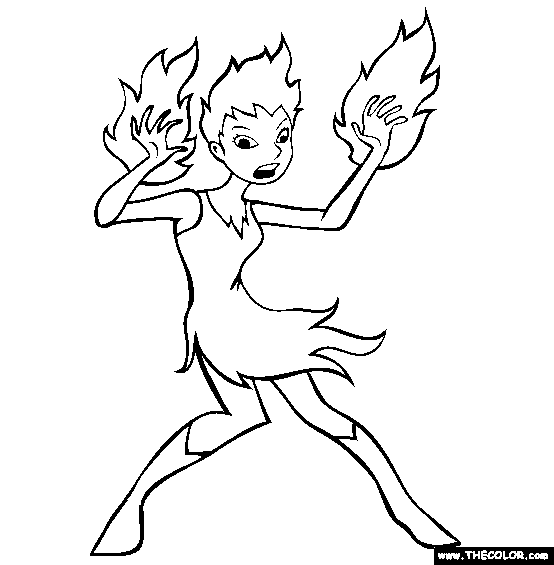 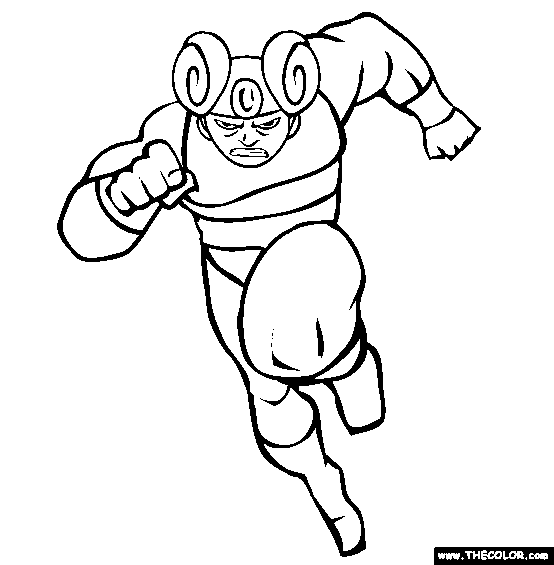 ___ Size
___ Power
___ Speed
___ Intelligence
___  Magic
___ Charisma 
___ Agility 
___ Luck
___ Size
___ Power
___ Speed
___ Intelligence
___  Magic
___ Charisma 
___ Agility 
___ Luck
___ Size
___ Power
___ Speed
___ Intelligence
___  Magic
___ Charisma 
___ Agility 
___ Luck
___ Size
___ Power
___ Speed
___ Intelligence
___  Magic
___ Charisma 
___ Agility 
___ Luck
Hero name:
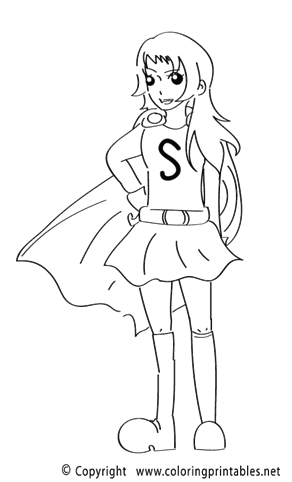 Hero name:
Hero name:
Hero name:
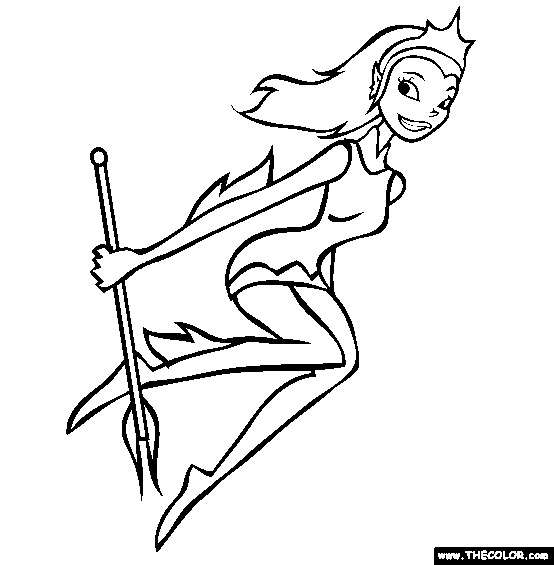 ___ Size
___ Power
___ Speed
___ Intelligence
___  Magic
___ Charisma 
___ Agility 
___ Luck
___ Size
___ Power
___ Speed
___ Intelligence
___  Magic
___ Charisma 
___ Agility 
___ Luck
___ Size
___ Power
___ Speed
___ Intelligence
___  Magic
___ Charisma 
___ Agility 
___ Luck
___ Size
___ Power
___ Speed
___ Intelligence
___  Magic
___ Charisma 
___ Agility 
___ Luck
Hero name:
Hero name:
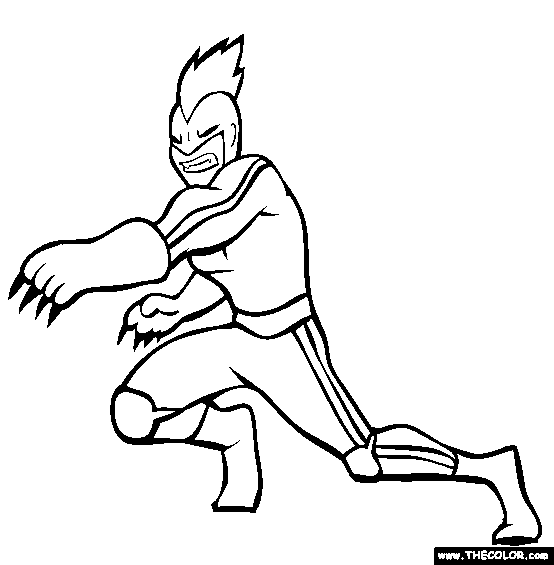 Hero name:
Hero name:
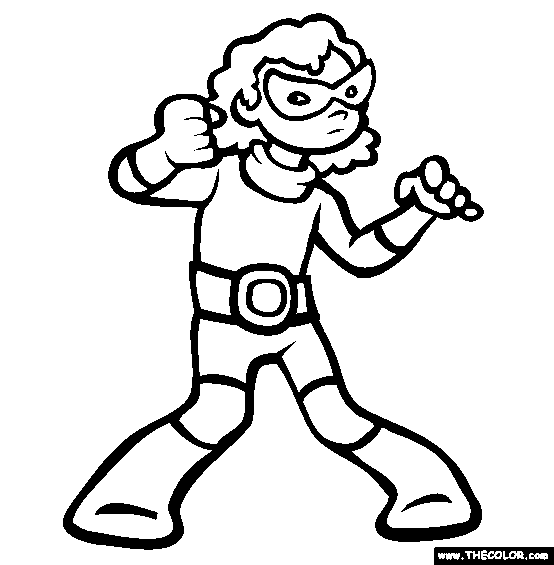 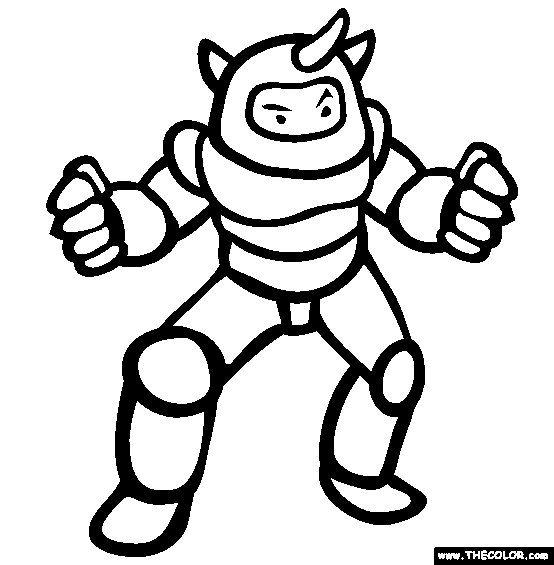 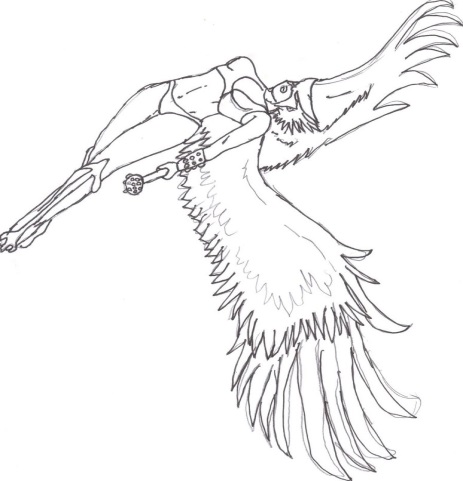 ___ Size
___ Power
___ Speed
___ Intelligence
___  Magic
___ Charisma 
___ Agility 
___ Luck
___ Size
___ Power
___ Speed
___ Intelligence
___  Magic
___ Charisma 
___ Agility 
___ Luck
___ Size
___ Power
___ Speed
___ Intelligence
___  Magic
___ Charisma 
___ Agility 
___ Luck
___ Size
___ Power
___ Speed
___ Intelligence
___  Magic
___ Charisma 
___ Agility 
___ Luck
Hero name:
Hero name:
Hero name:
Hero name:
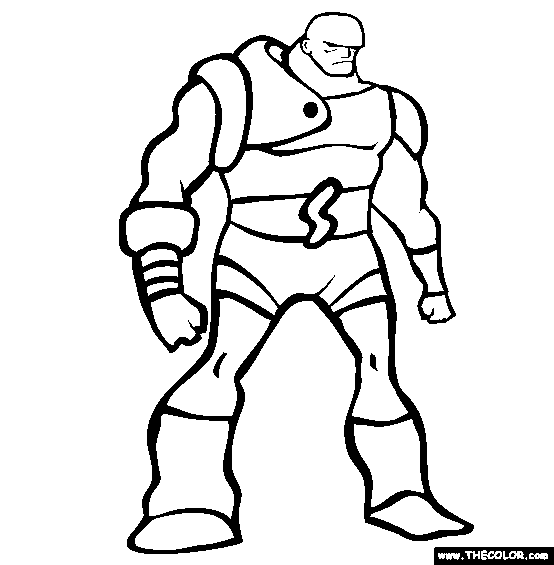 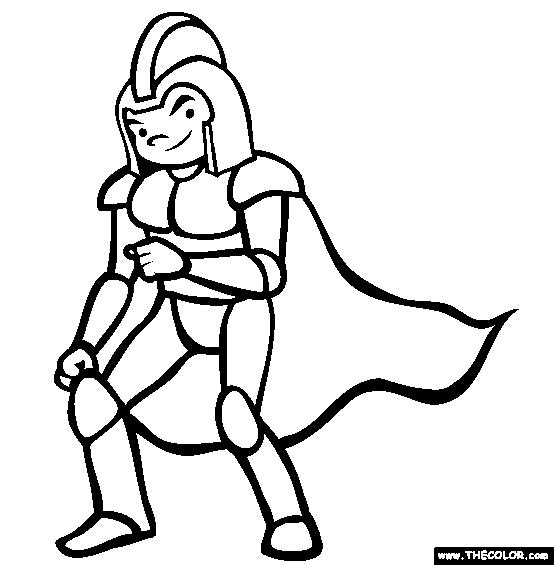 ___ Size
___ Power
___ Speed
___ Intelligence
___  Magic
___ Charisma 
___ Agility 
___ Luck
___ Size
___ Power
___ Speed
___ Intelligence
___  Magic
___ Charisma 
___ Agility 
___ Luck
___ Size
___ Power
___ Speed
___ Intelligence
___  Magic
___ Charisma 
___ Agility 
___ Luck
___ Size
___ Power
___ Speed
___ Intelligence
___  Magic
___ Charisma 
___ Agility 
___ Luck
Hero name:
Hero name:
Hero name:
Hero name:
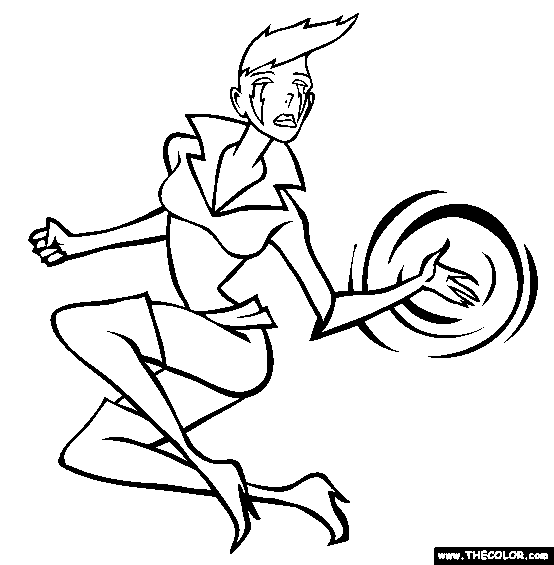 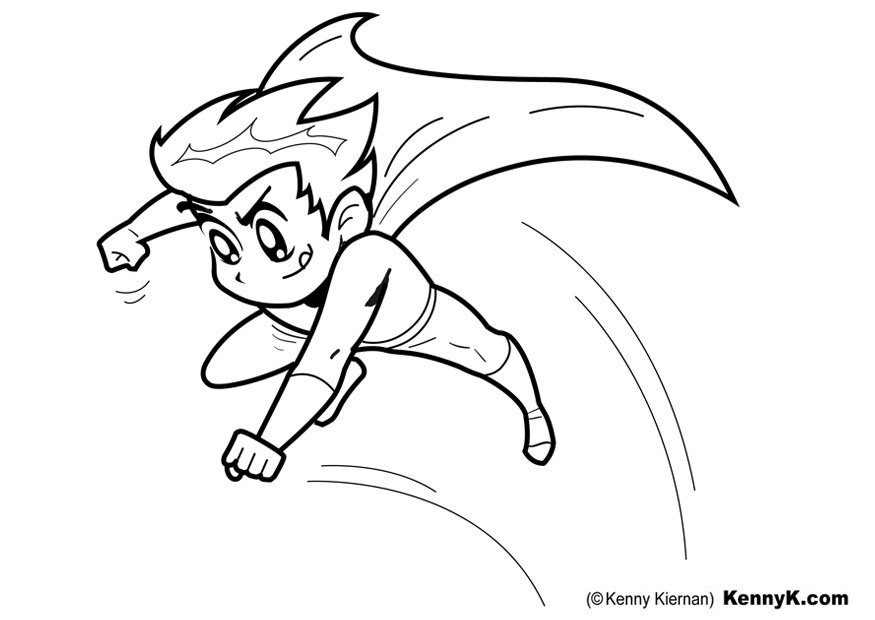 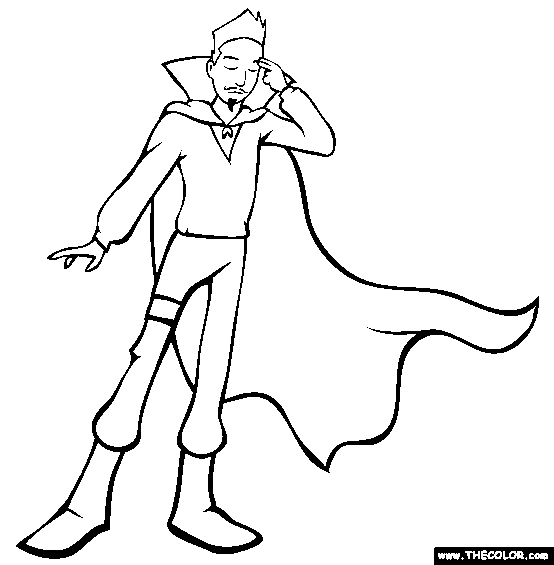 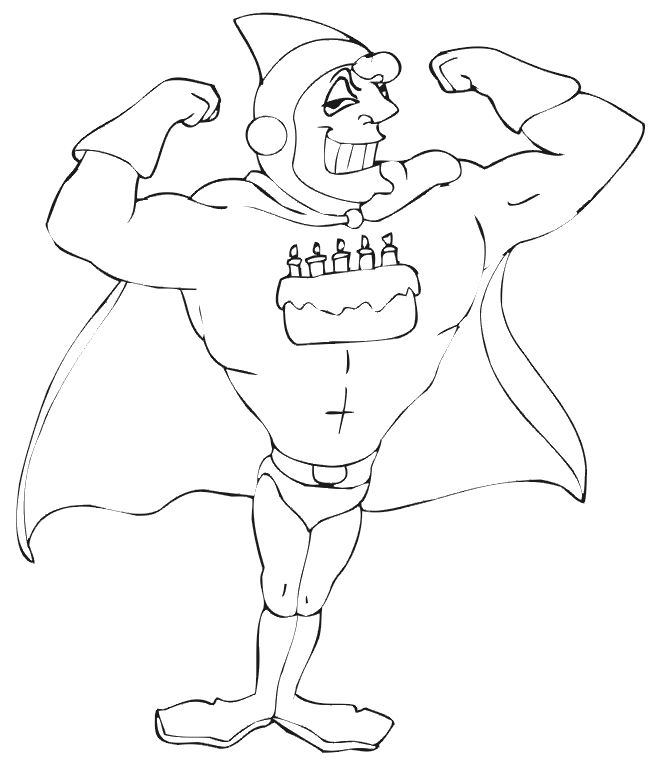 ___ Size
___ Power
___ Speed
___ Intelligence
___  Magic
___ Charisma 
___ Agility 
___ Luck
___ Size
___ Power
___ Speed
___ Intelligence
___  Magic
___ Charisma 
___ Agility 
___ Luck
___ Size
___ Power
___ Speed
___ Intelligence
___  Magic
___ Charisma 
___ Agility 
___ Luck
___ Size
___ Power
___ Speed
___ Intelligence
___  Magic
___ Charisma 
___ Agility 
___ Luck
Hero name:
Hero name:
Hero name:
Hero name:
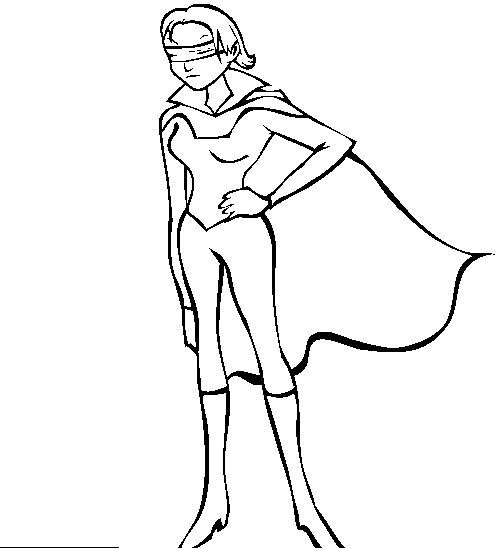 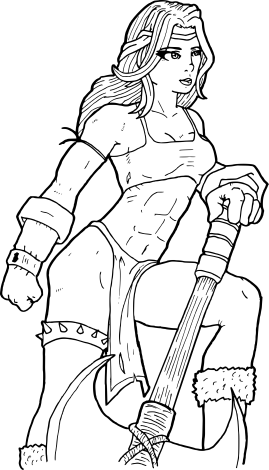 ___ Size
___ Power
___ Speed
___ Intelligence
___  Magic
___ Charisma 
___ Agility 
___ Luck
___ Size
___ Power
___ Speed
___ Intelligence
___  Magic
___ Charisma 
___ Agility 
___ Luck
___ Size
___ Power
___ Speed
___ Intelligence
___  Magic
___ Charisma 
___ Agility 
___ Luck
___ Size
___ Power
___ Speed
___ Intelligence
___  Magic
___ Charisma 
___ Agility 
___ Luck